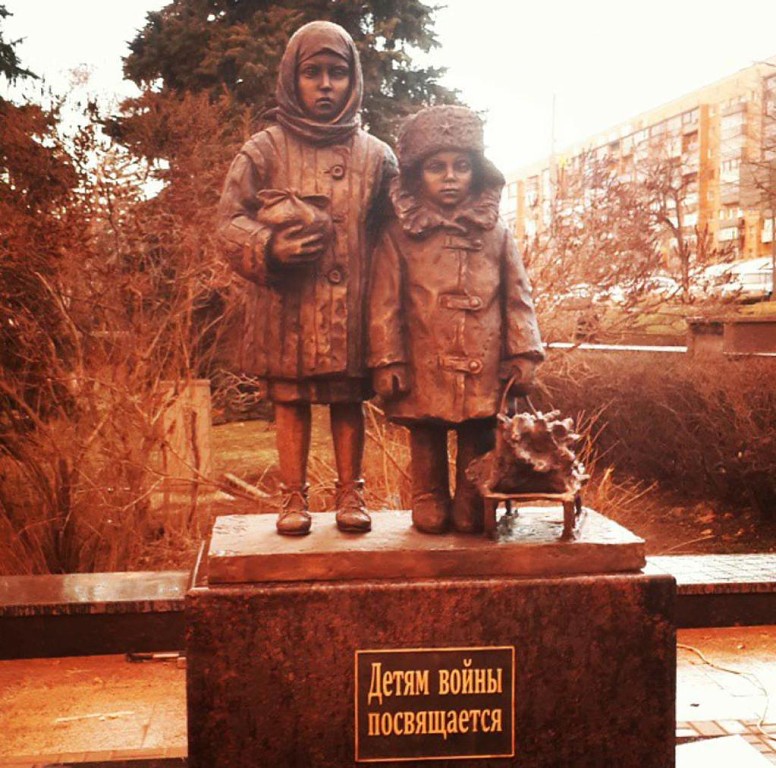 Война прошлась по детским судьбам грозно, Всем было трудно, трудно для страны, Но детство изувечено серьёзно: Страдали тяжко дети от войны…
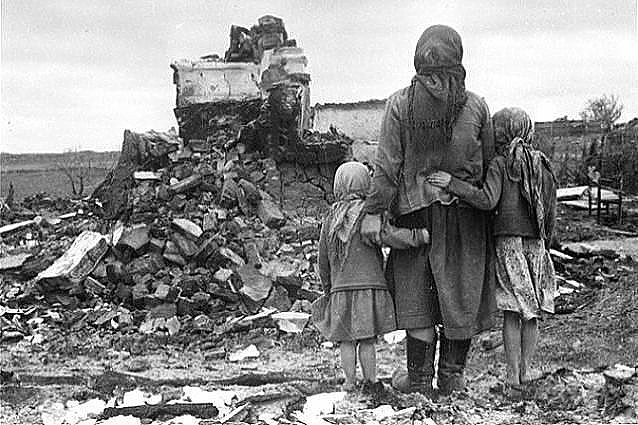 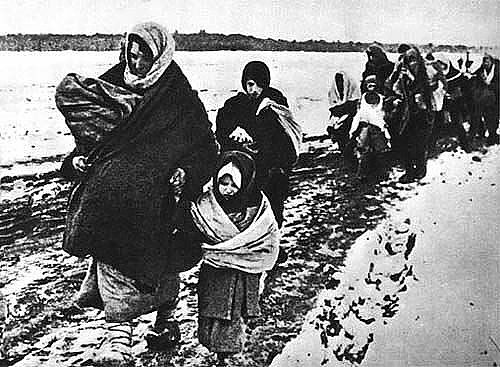 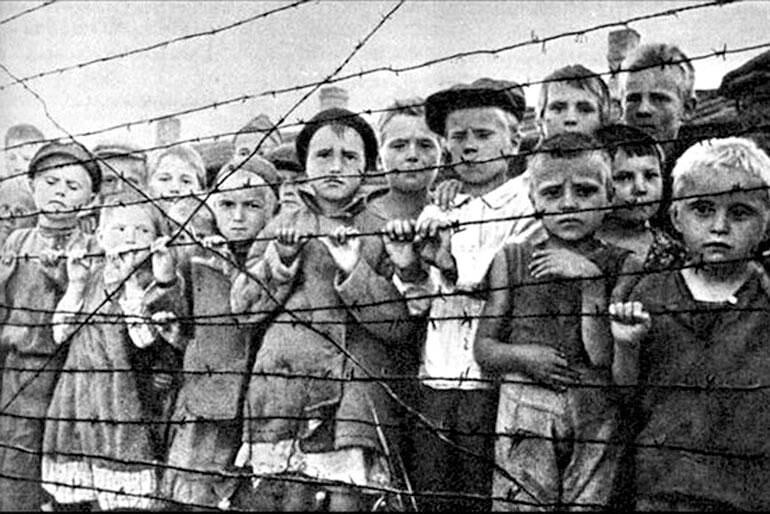 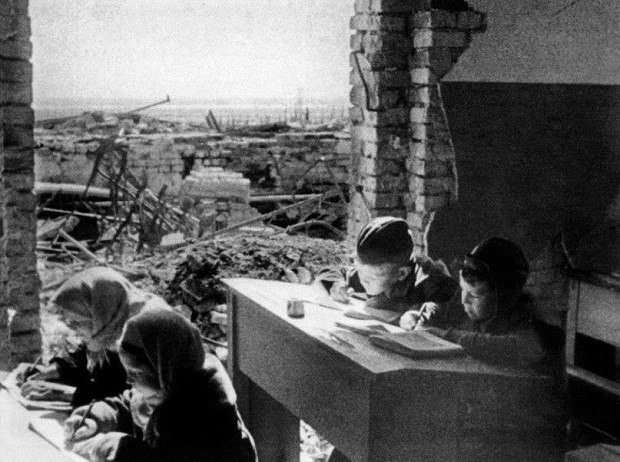 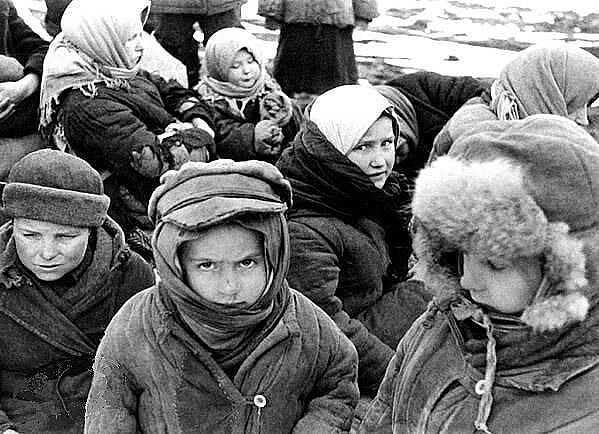 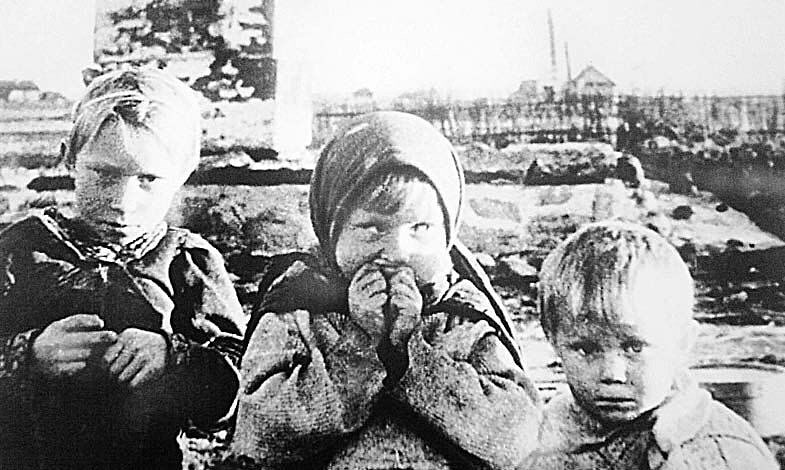 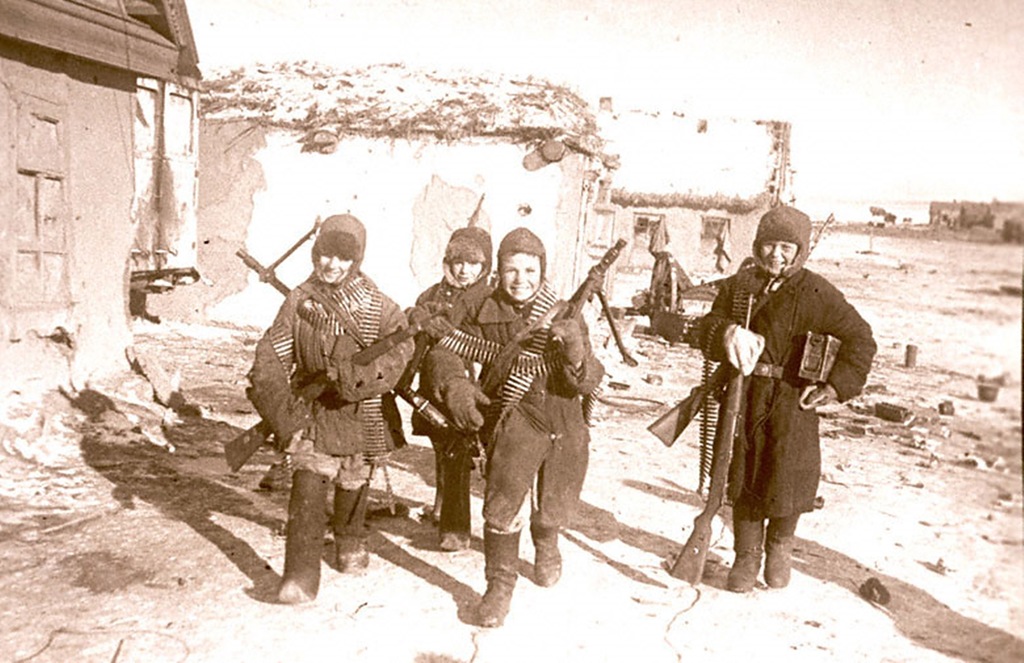 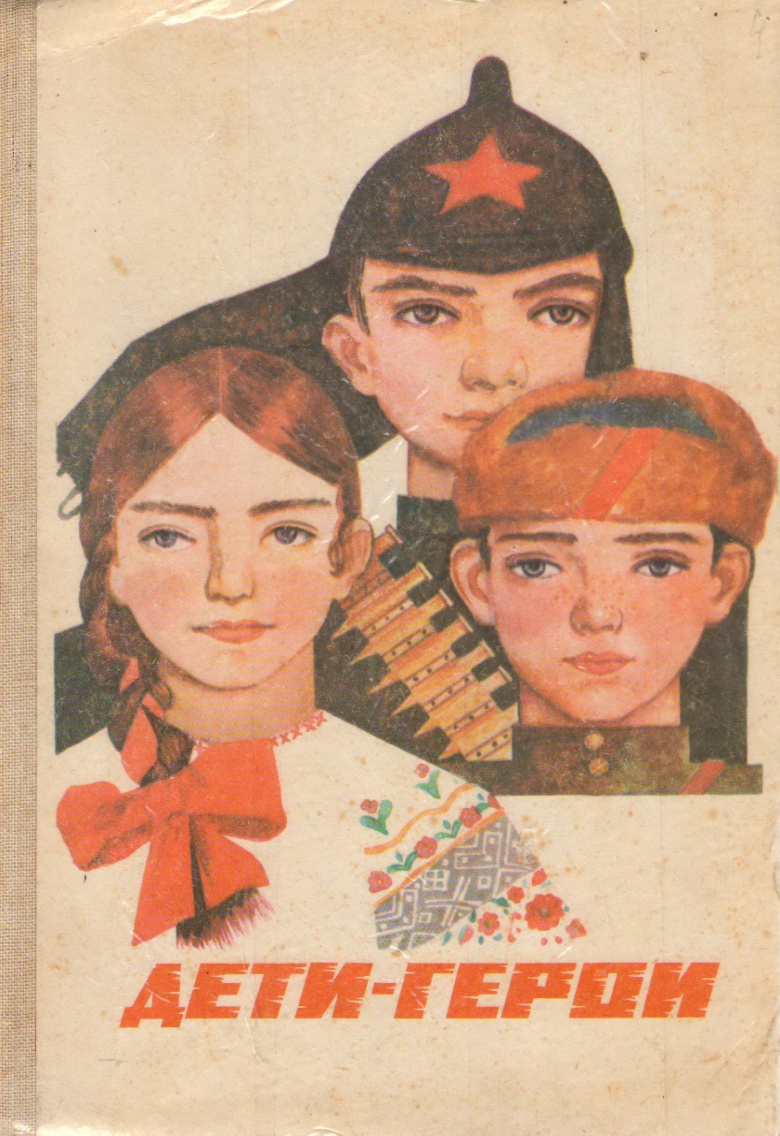 За боевые заслуги десятки тысяч детей и пионеров были награждены орденами и медалями:					Ордена Ленина были удостоены — Толя Шумов, Витя Коробков, Володя Казначеев; Ордена Красного Знамени — Володя Дубинин, Юлий Кантемиров, Андрей Макарихин, Костя Кравчук;		Ордена Отечественной войны 1-й степени — Петя Клыпа, Валерий Волков, Саша Ковалёв; Ордена Красной звезды — Володя Саморуха, Шура Ефремов, Ваня Андрианов, Витя Коваленко, Лёня Анкинович.
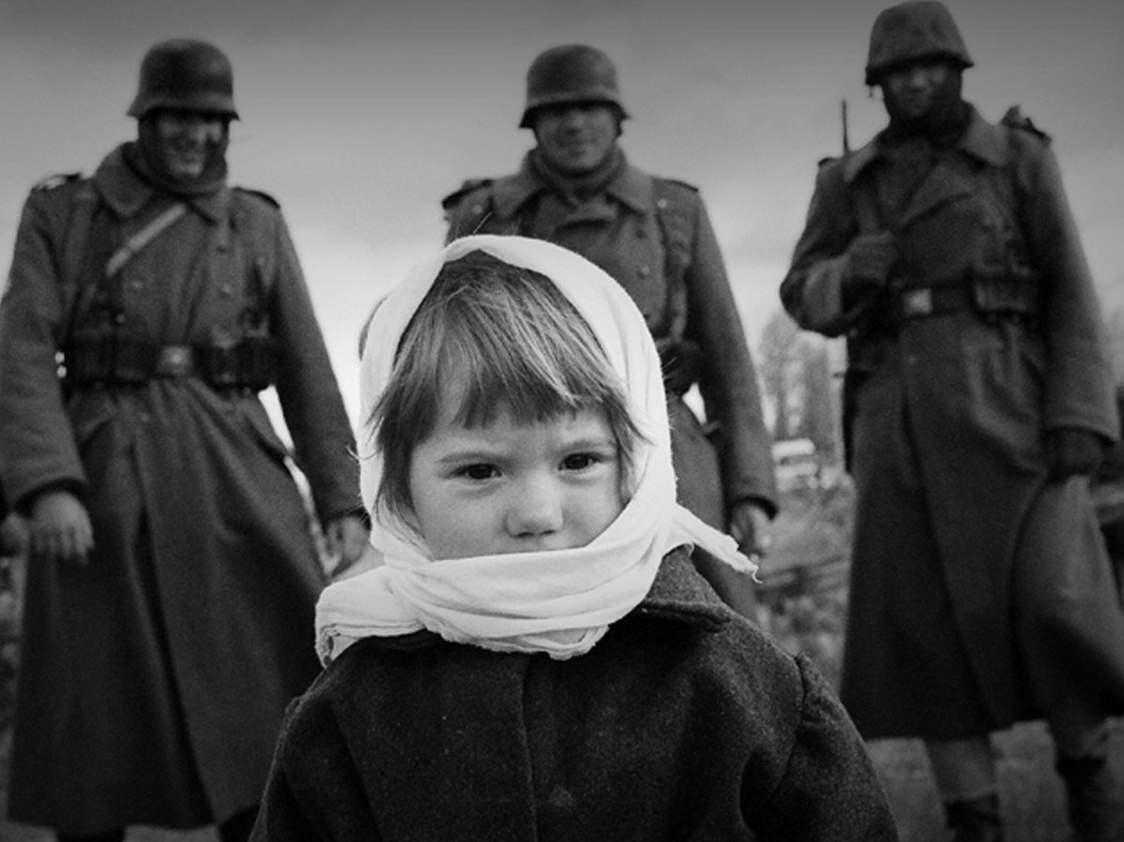 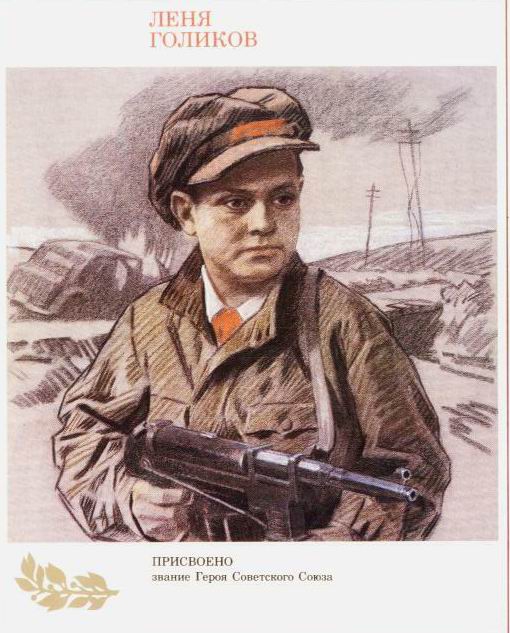 Лёня Голиков - Герой Советского Союза
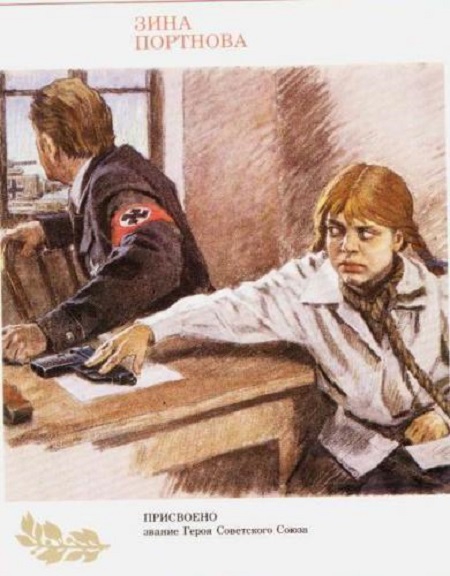 Зина Портнова - Герой Советского Союза
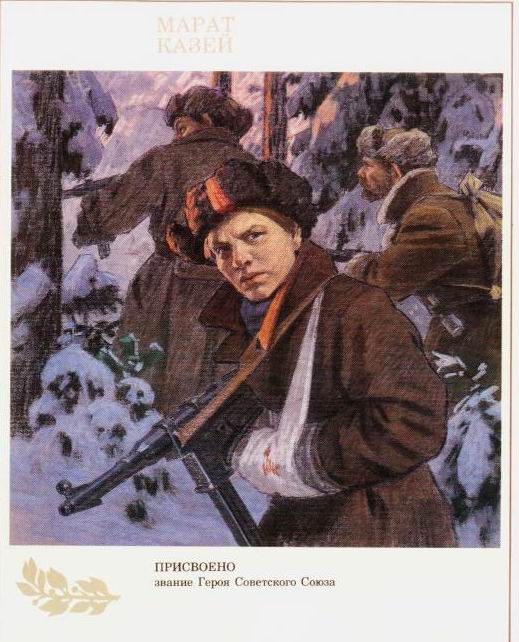 Марат Казей - Герой Советского Союза
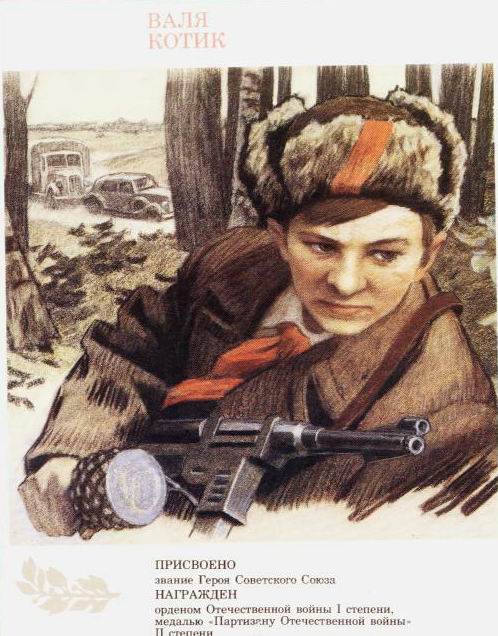 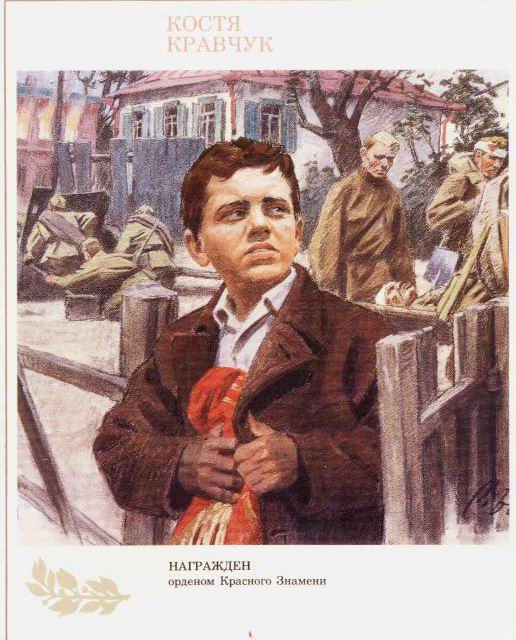 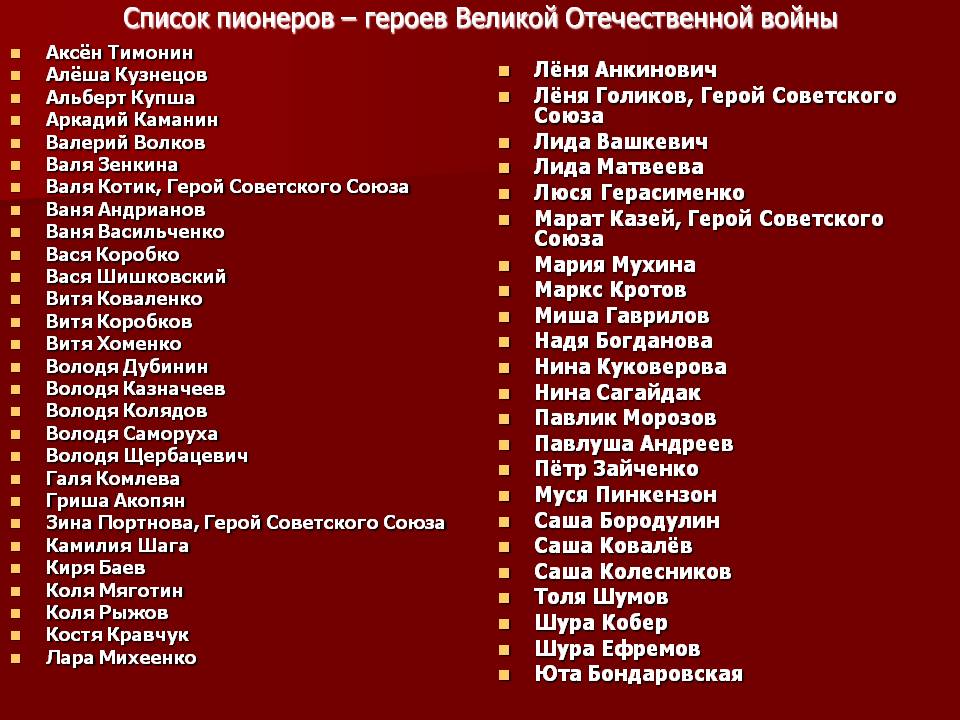 Память  		        о героях вечна!
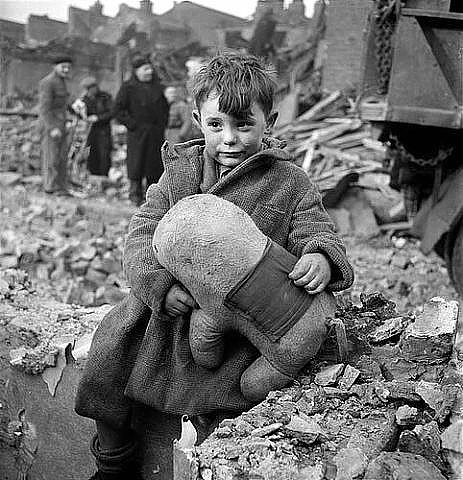 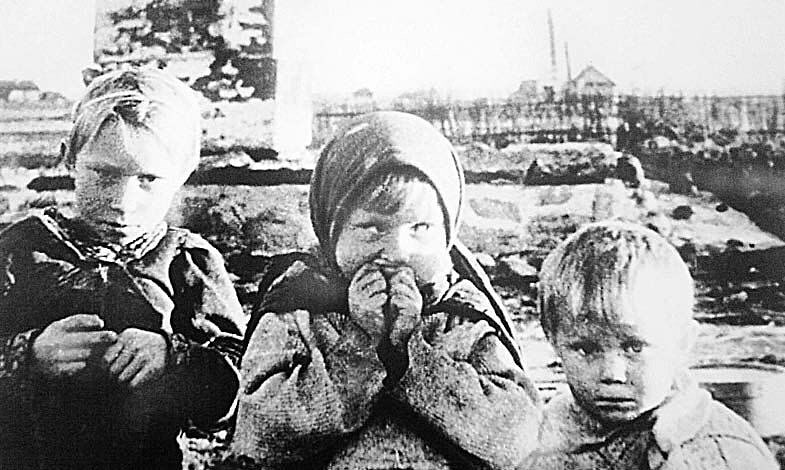 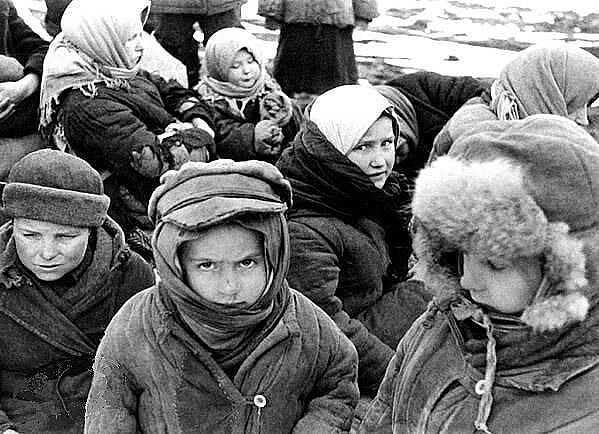 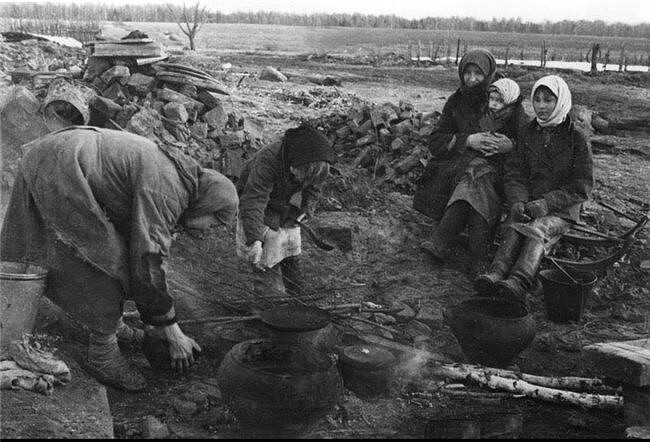 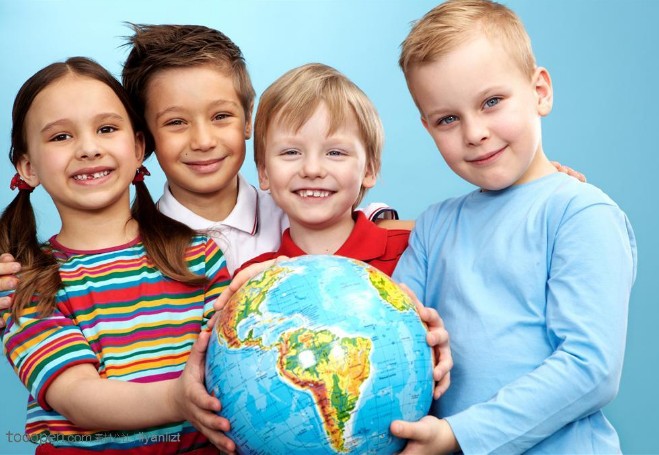